BUNAD
Et formidlingsopplegg for målgruppa 13-16 år
[Speaker Notes: Denne presentasjonen har som mål å få ungdom til å reflektere rundt bunadens betydning, bunadbruk (både egen og andres). Den skal gjennom artikler og videoer være informativ slik at ungdommene kan lære mer om hva bunad er, hva den betyr og hvordan man lager bunad. Underveis er det også tenkt at man skal bruke tid på å skape noe selv gjennom en håndverksaktivitet.Til sist i presentasjonen finnes ei liste over filmer som viser fram ulike handverksteknikker og andre aspekter ved bunad. Som lærer/instruktør kan det være nyttig å ha sett gjennom disse på forhånd.]
BUNAD
Hva tenker du på når du ser ordet bunad?

Skriv for deg selv i 4 minutter
Del med en annen person
Del med hele gruppa
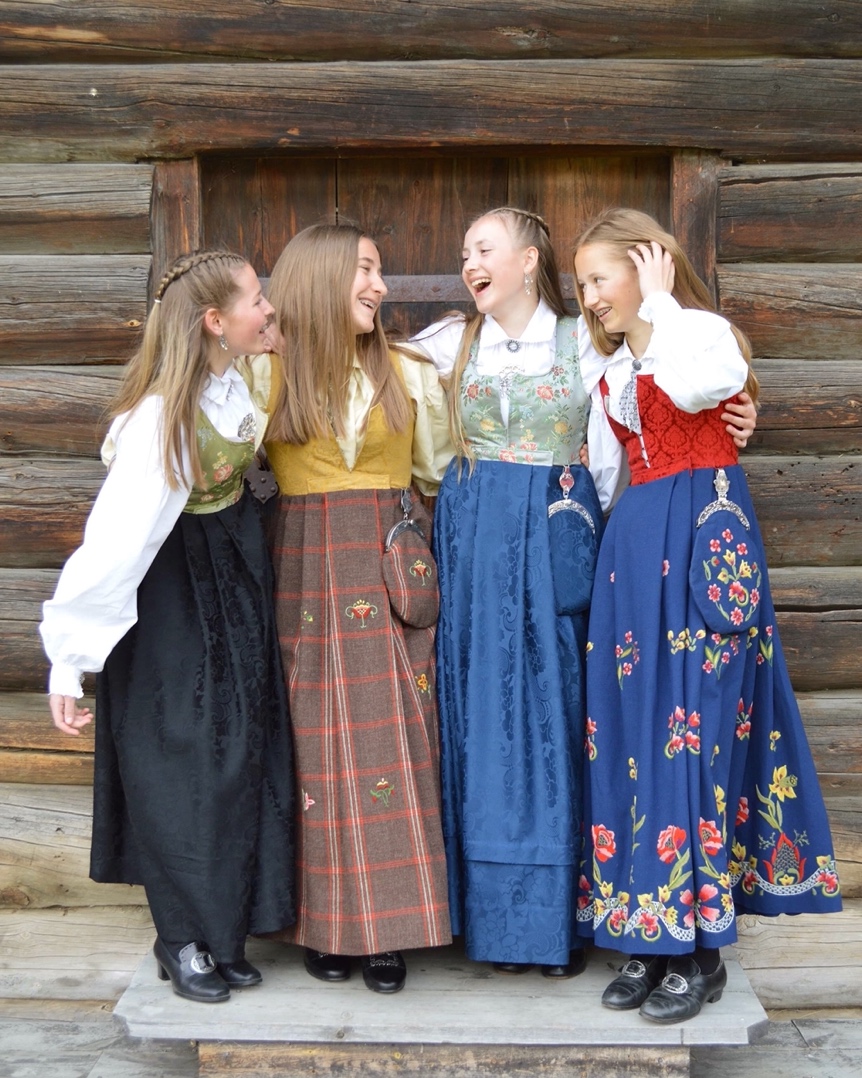 [Speaker Notes: 1. Vise fram ordet BUNAD 2. Spørre: Hva tenker du på når du ser dette ordet?
3. Ungdommene skriver stikkord individuelt i 4 min.
4. Deler med en-to andre.
5. Deler med hele gruppa. Lærer kan eventuelt skrive opp stikkordene.]
SE PÅ BILDENE PÅ NESTE SIDE
Hva ser du på bildene?
Kjenner du igjen noe?
[Speaker Notes: 1. Vise fram en bildecollage av ulike bunader. (neste lysbilde)
2. Spørre: Hva ser du på disse bildene? Er det noe du kjenner igjen?
3. Diskutere i mindre grupper.
4. Dele med heile gruppa.]
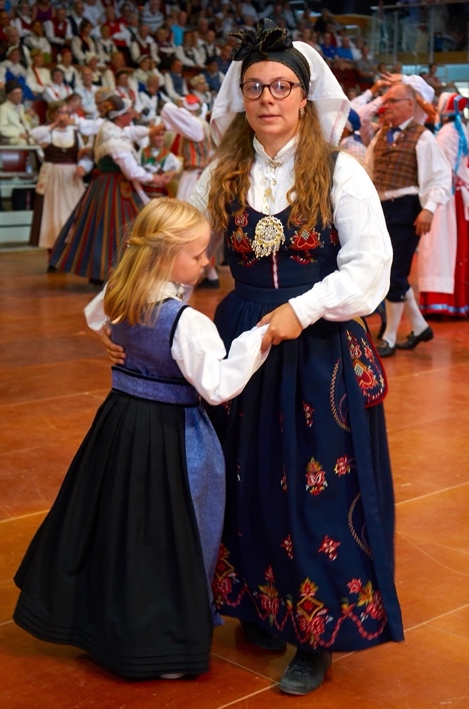 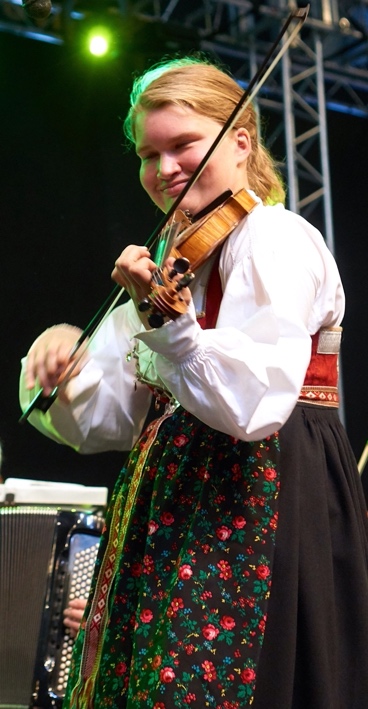 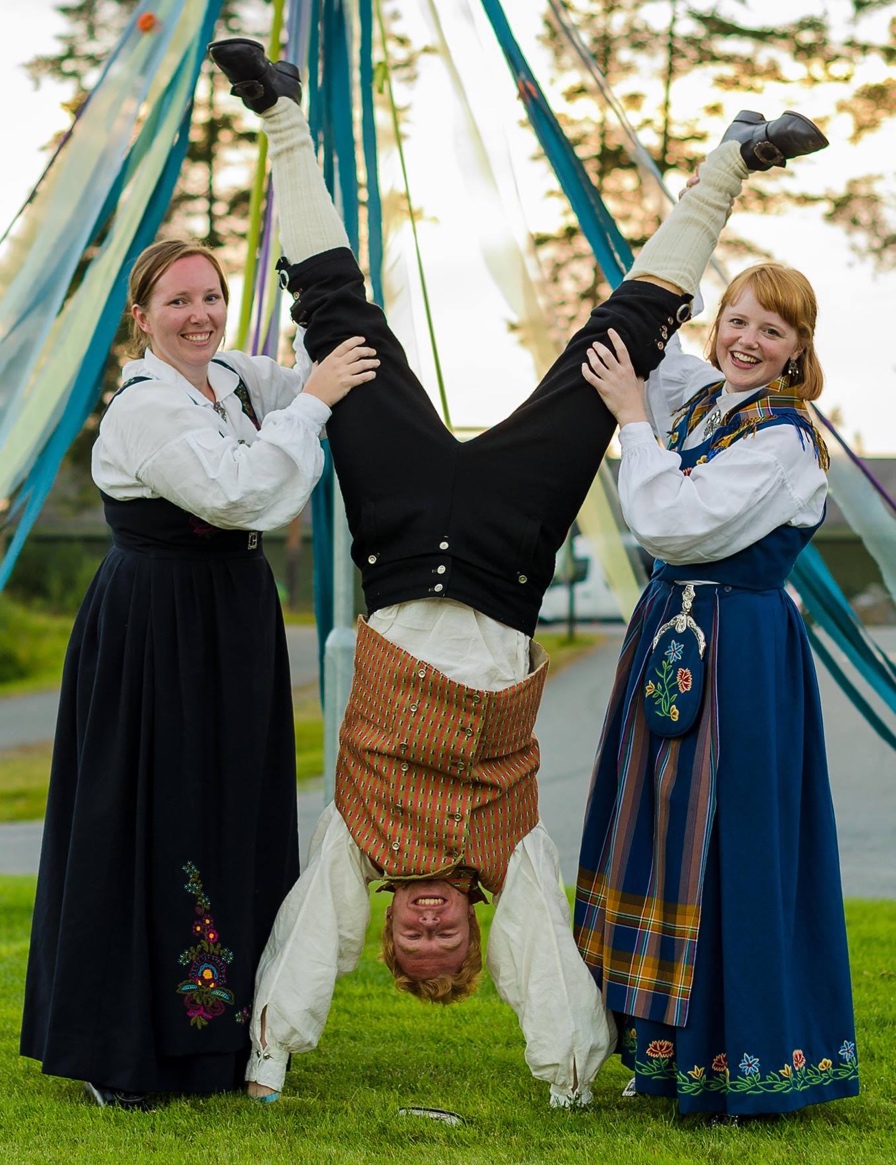 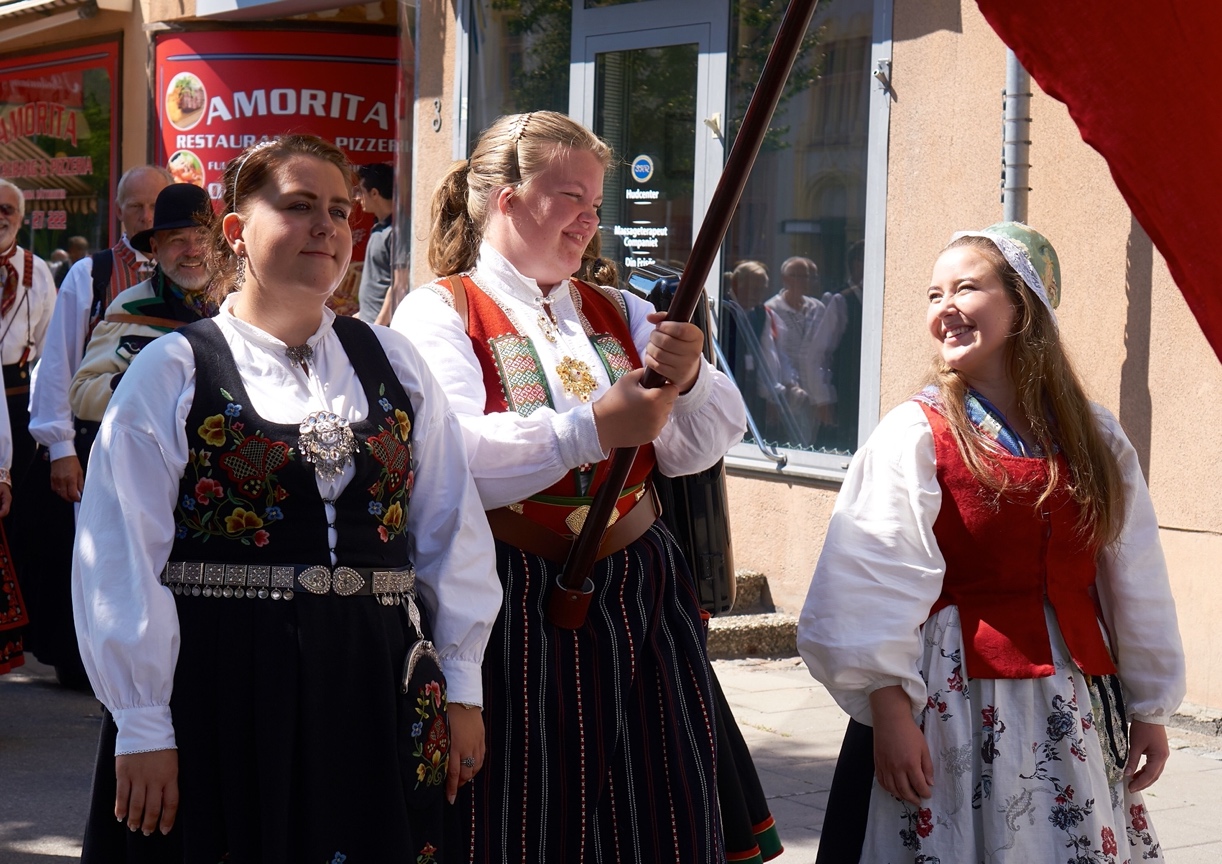 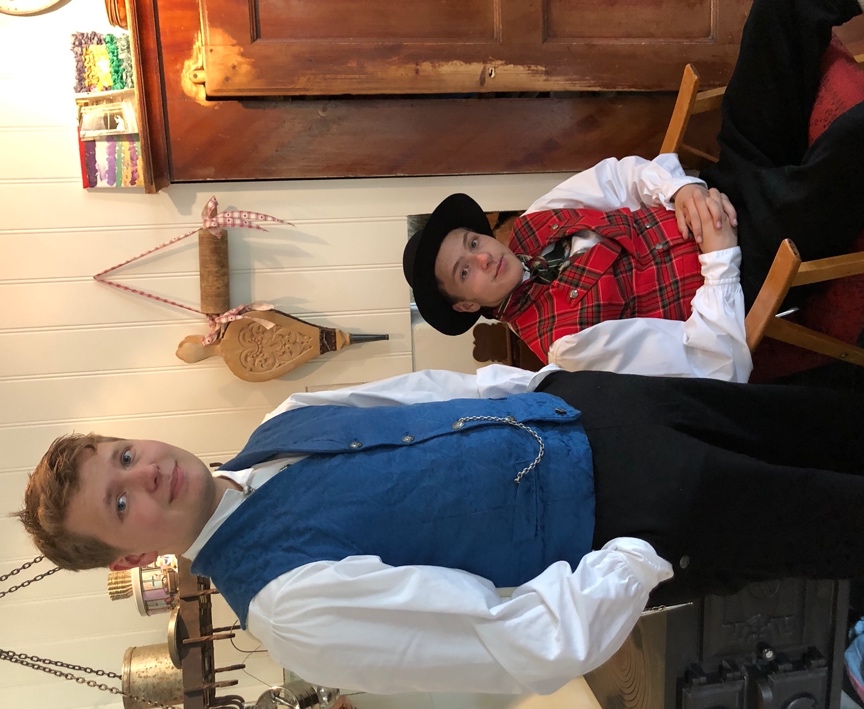 BUNADEN I NORGE
Hva vet du om den norske bunadtradisjonen?
Hva er egentlig en bunad?
Hva er forskjell på bunad og folkedrakt?
Hvor stammer bunaden ifra?
Hvem bestemmer hvordan bunaden skal se ut?
Hvem bruker bunad i dag?
Var det vanlig å bruke bunad til hverdags før?


Les artikkelen:
Nasjonalromantikken lever i folkedraktene
[Speaker Notes: 1. Diskuter: Hva vet du egentlig om den norske bunadstradisjonen?
2. Les artikkelen «Nasjonalromantikken lever i folkedraktene».
3. Diskuter: Hva nytt lærte vi?Tips: Bruk gjerne rollekort fra Lesesenteret til denne lesingen: https://lesesenteret.uis.no/article.php?articleID=82964&categoryID=13439]
«RETT» og «FEIL»
Finnes det en riktig eller feil måte å bruke bunaden på?
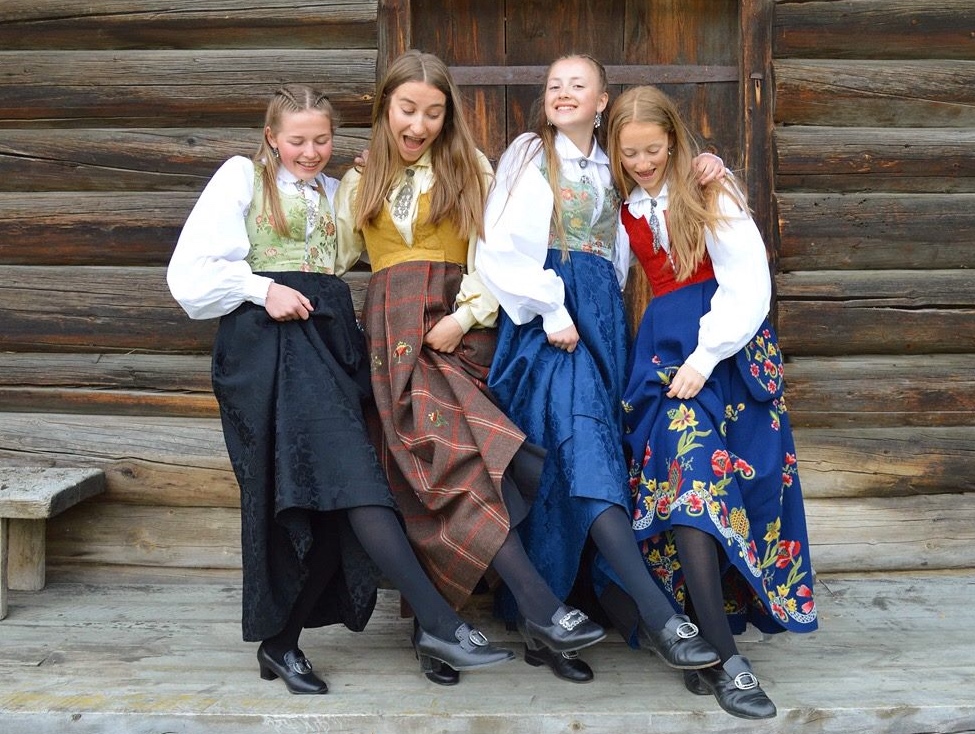 [Speaker Notes: Still spørsmålet åpent til gruppa.
Se på bildene på de neste sidene og diskuter spørsmålene. Reflekter. Her er det viktig at det er rom for ulike meninger, og det er ikke et mål å komme til en felles enighet om spørsmålene.]
Må man bruke bestemte strømper til bunaden?
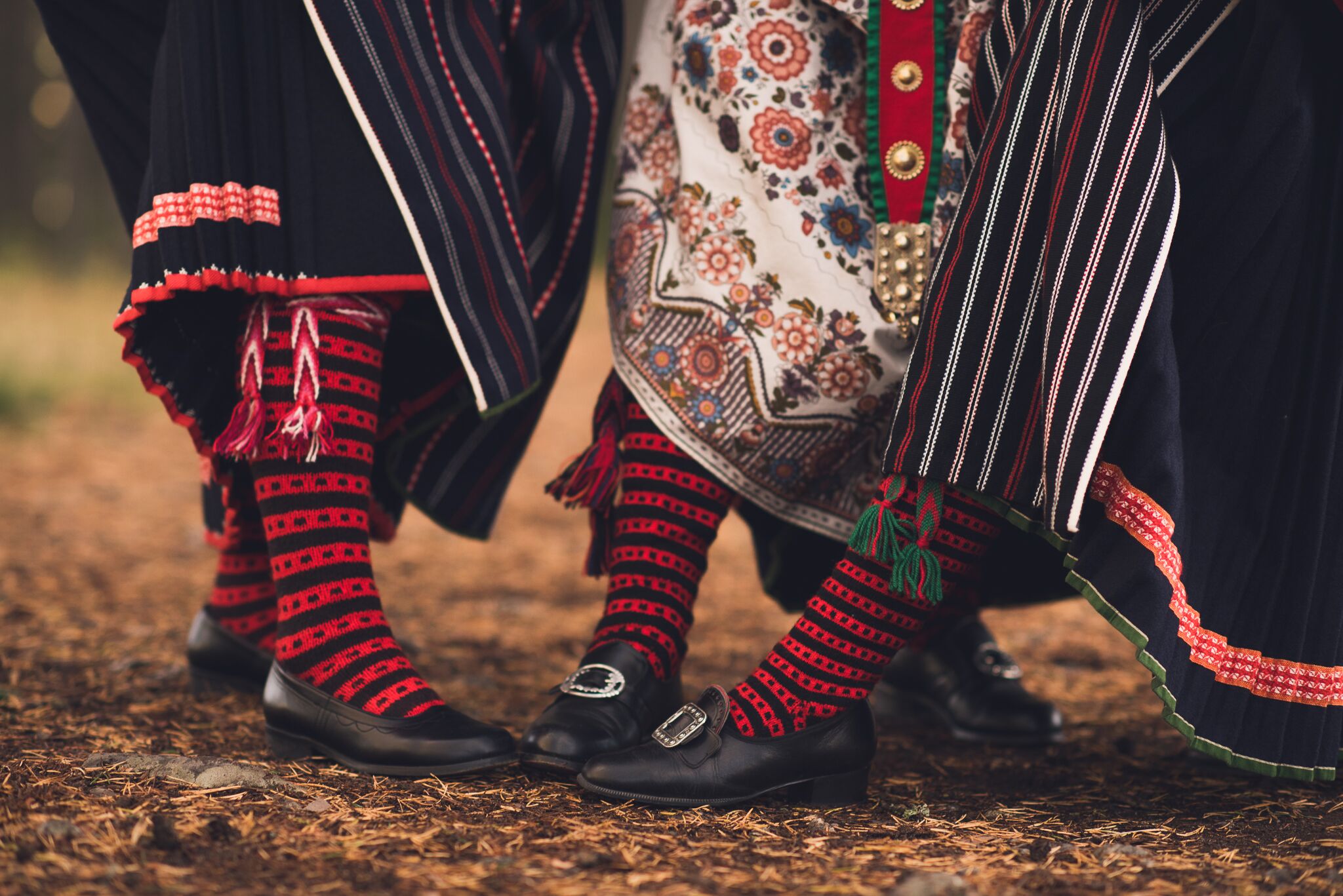 Er det greit å bruke solbriller til bunad?
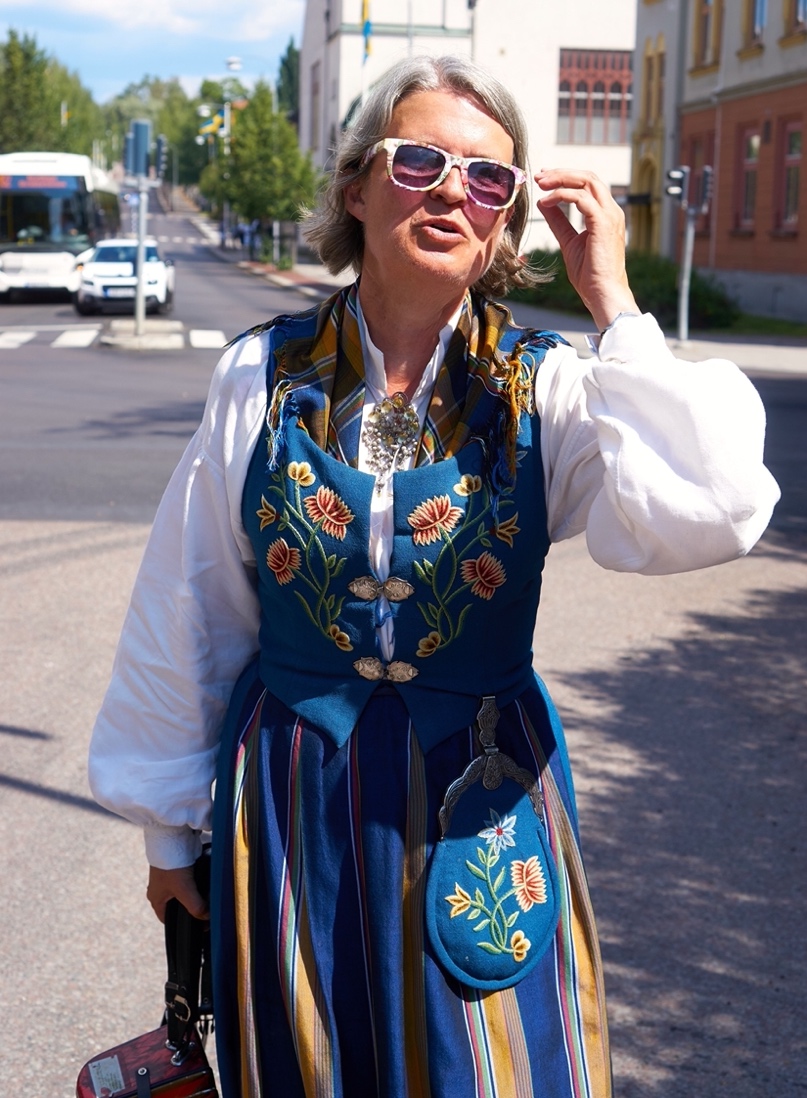 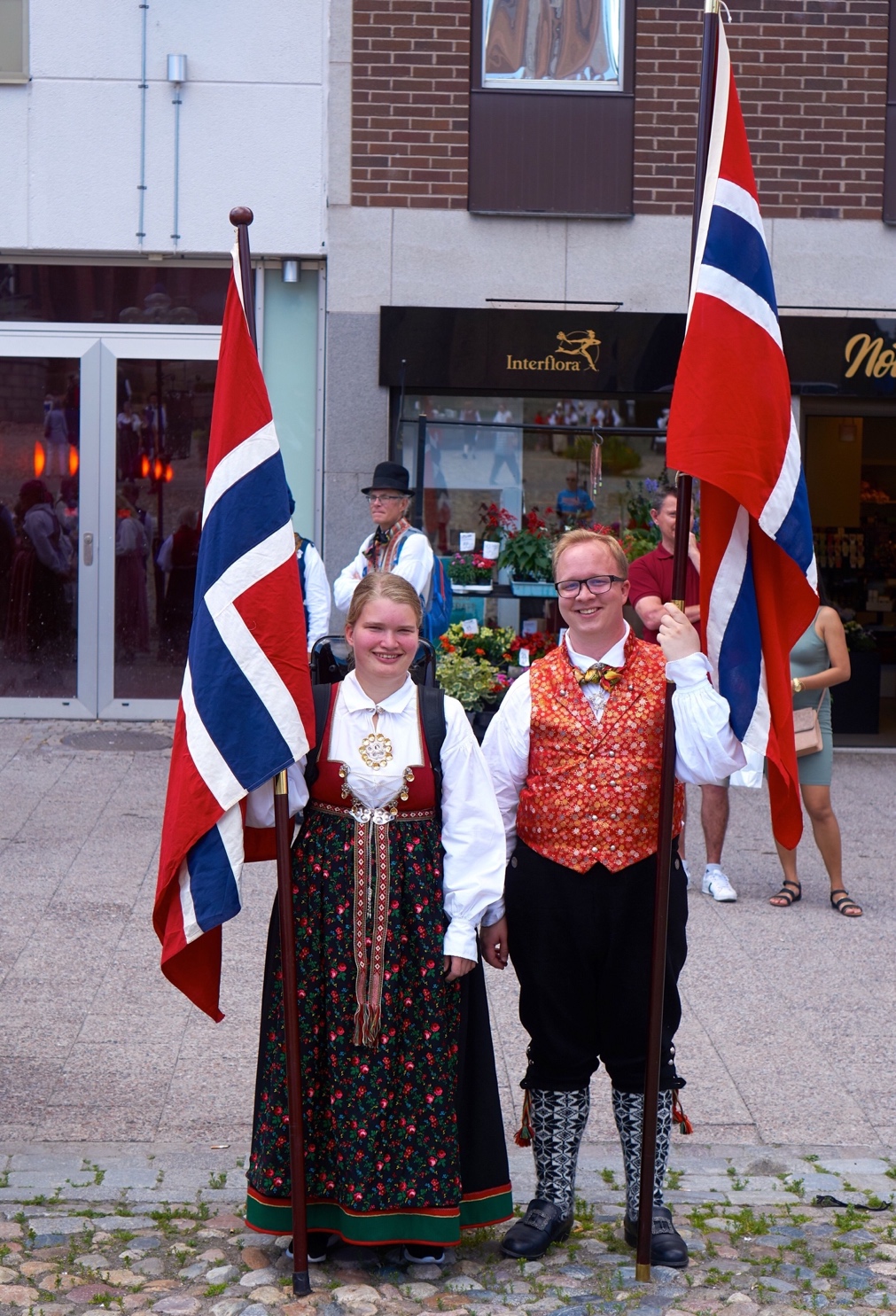 Må man velge en bunad fra der man bor eller et sted slekta kommer fra, eller kan man velge den bunaden man synes er finest?
Er det greit med joggesko til bunad?
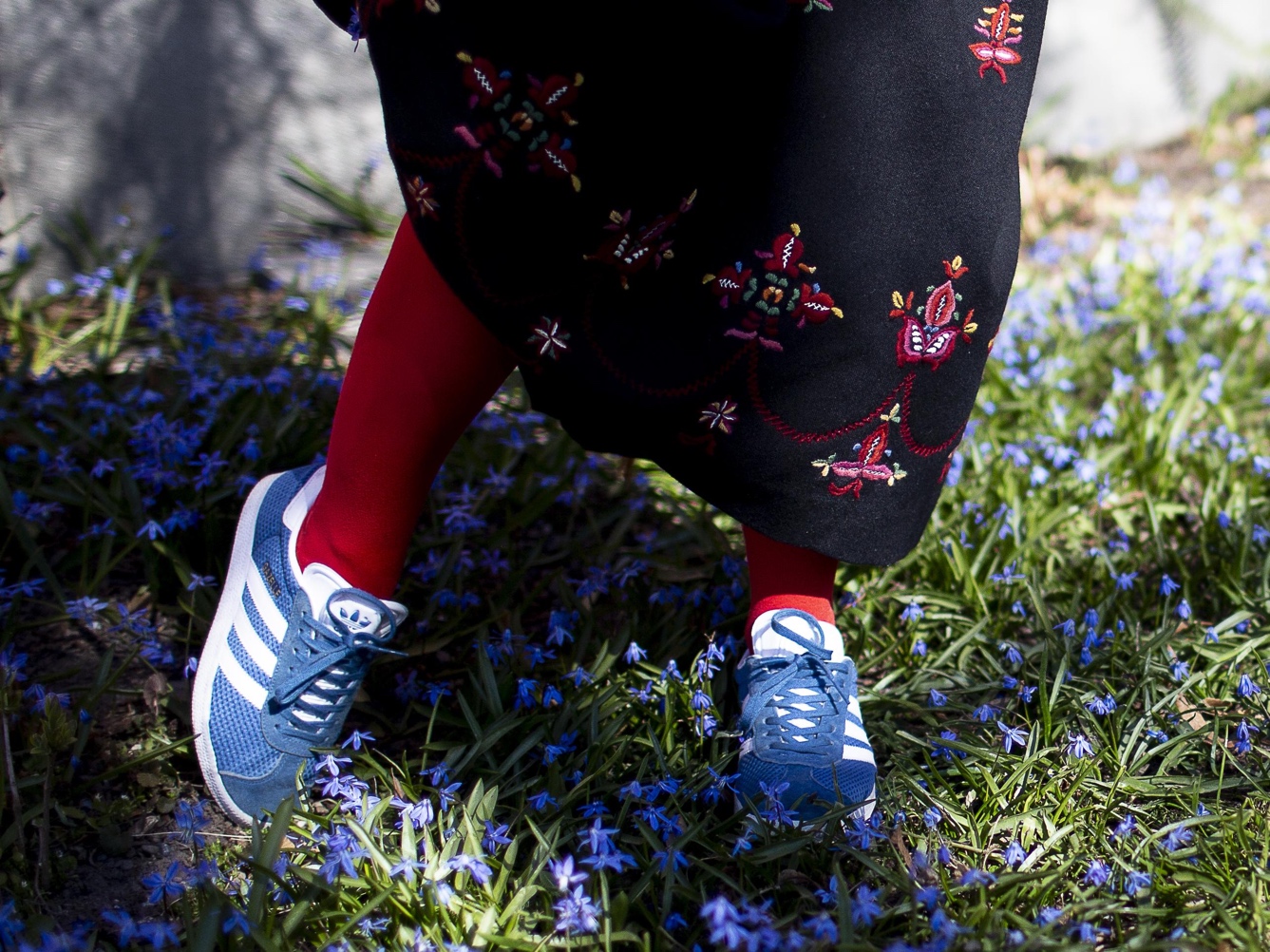 Kan man bruke sminke når man har på seg bunad?
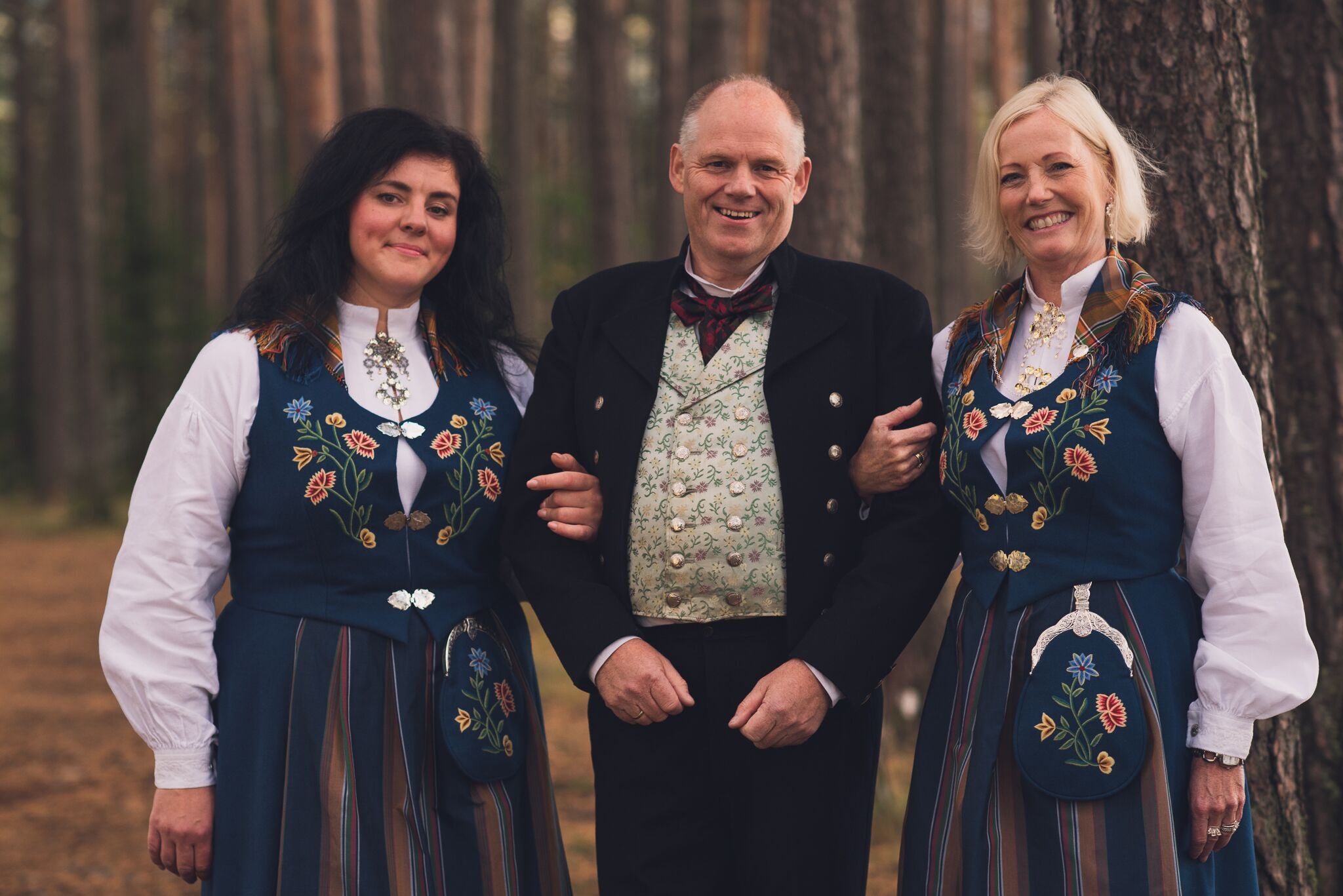 Bør det finnes regler for hva man kan spise og drikke når man går i bunad?
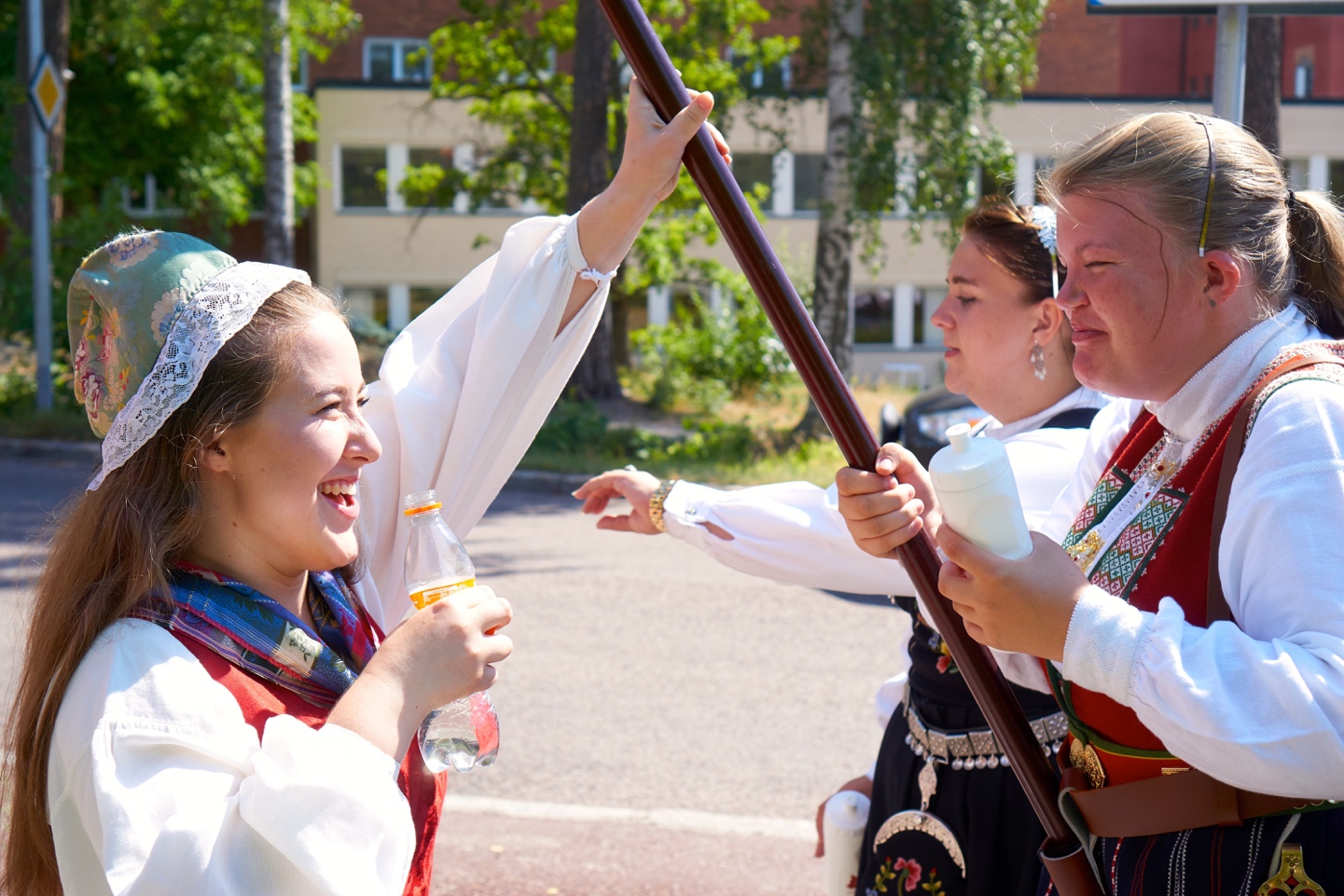 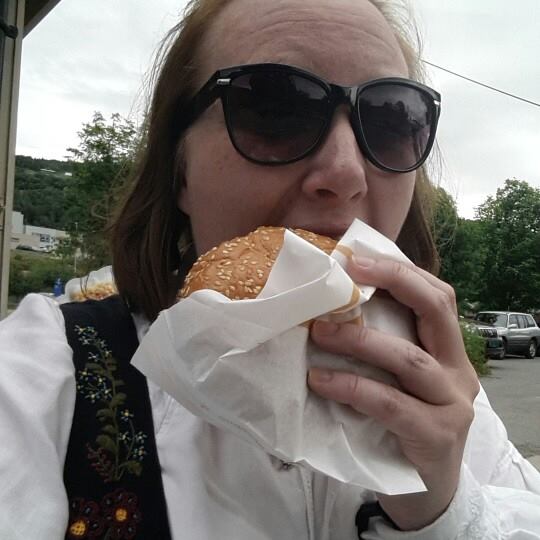 Må man bruke hodeplagg til bunad?
Og er det lov med hijab til bunaden?
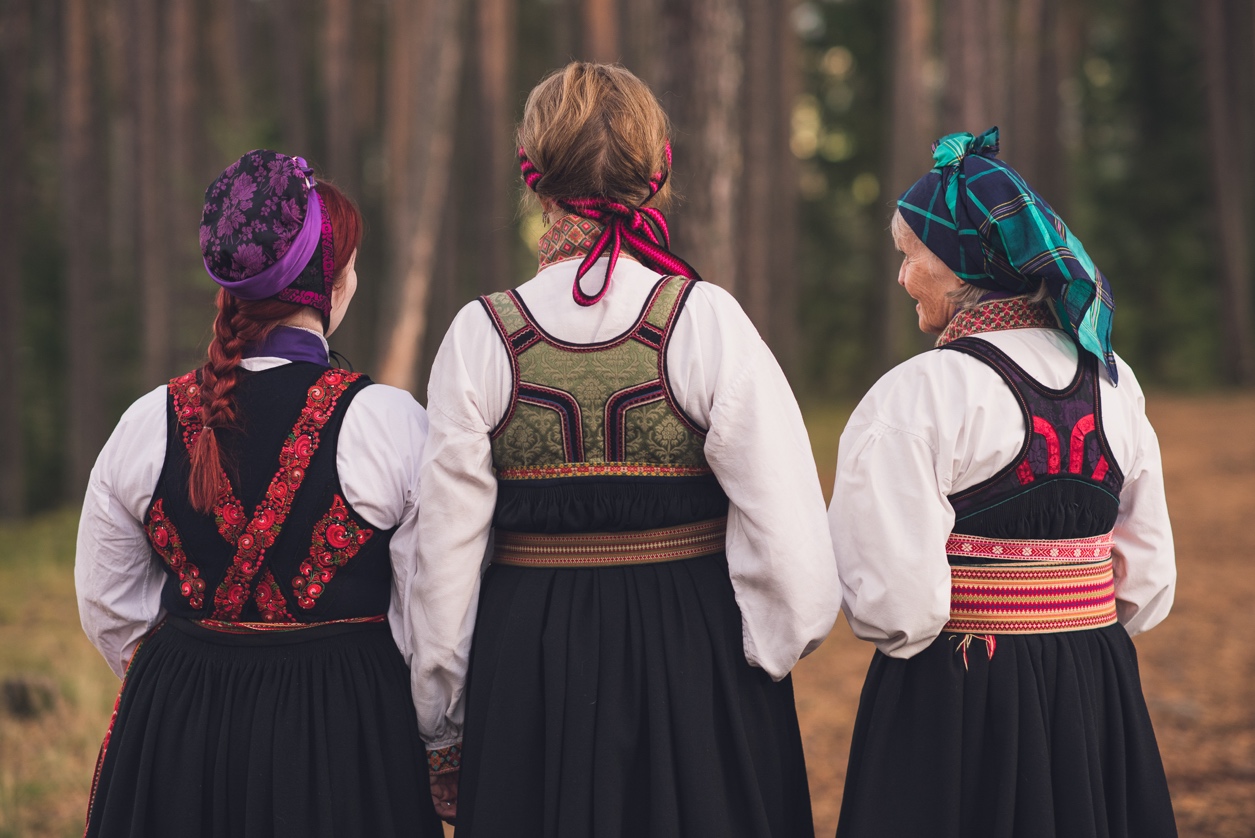 Kan hvem som helst bruke bunad?
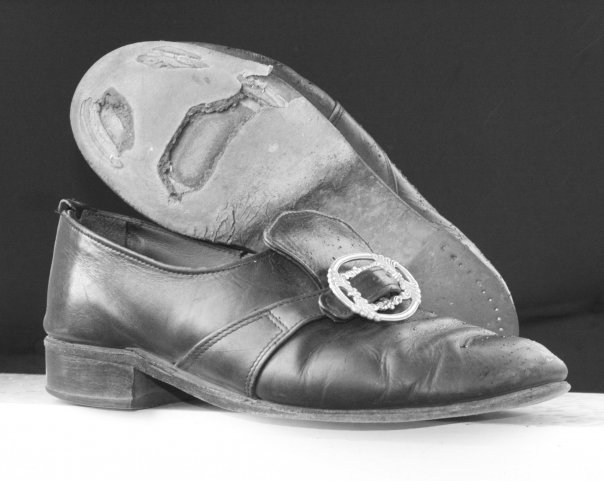 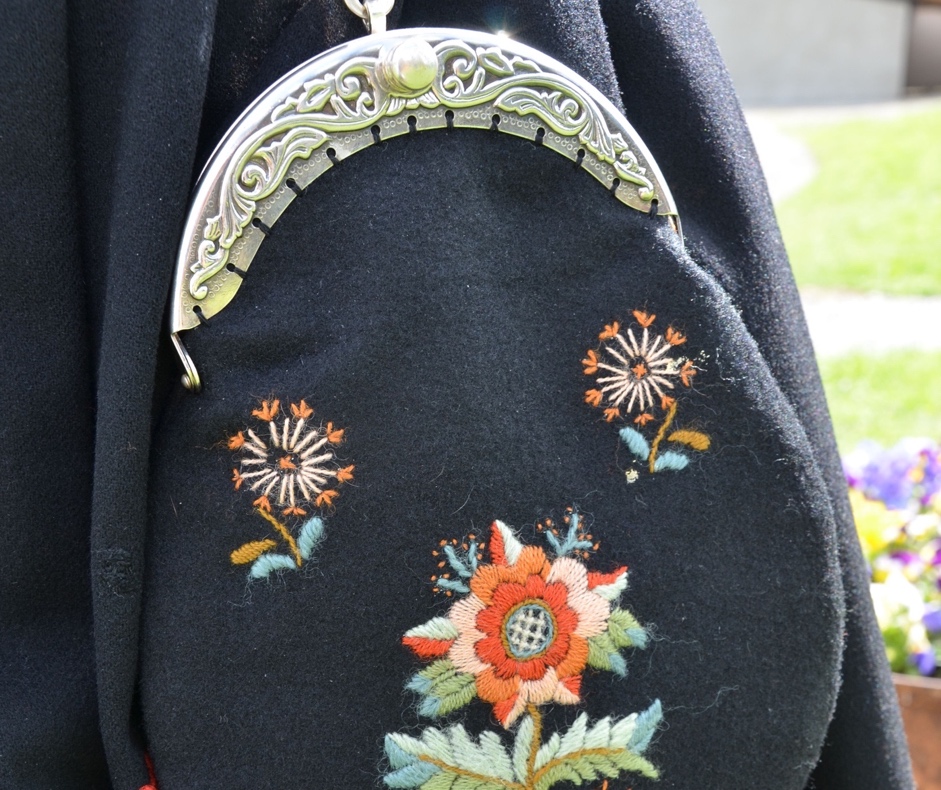 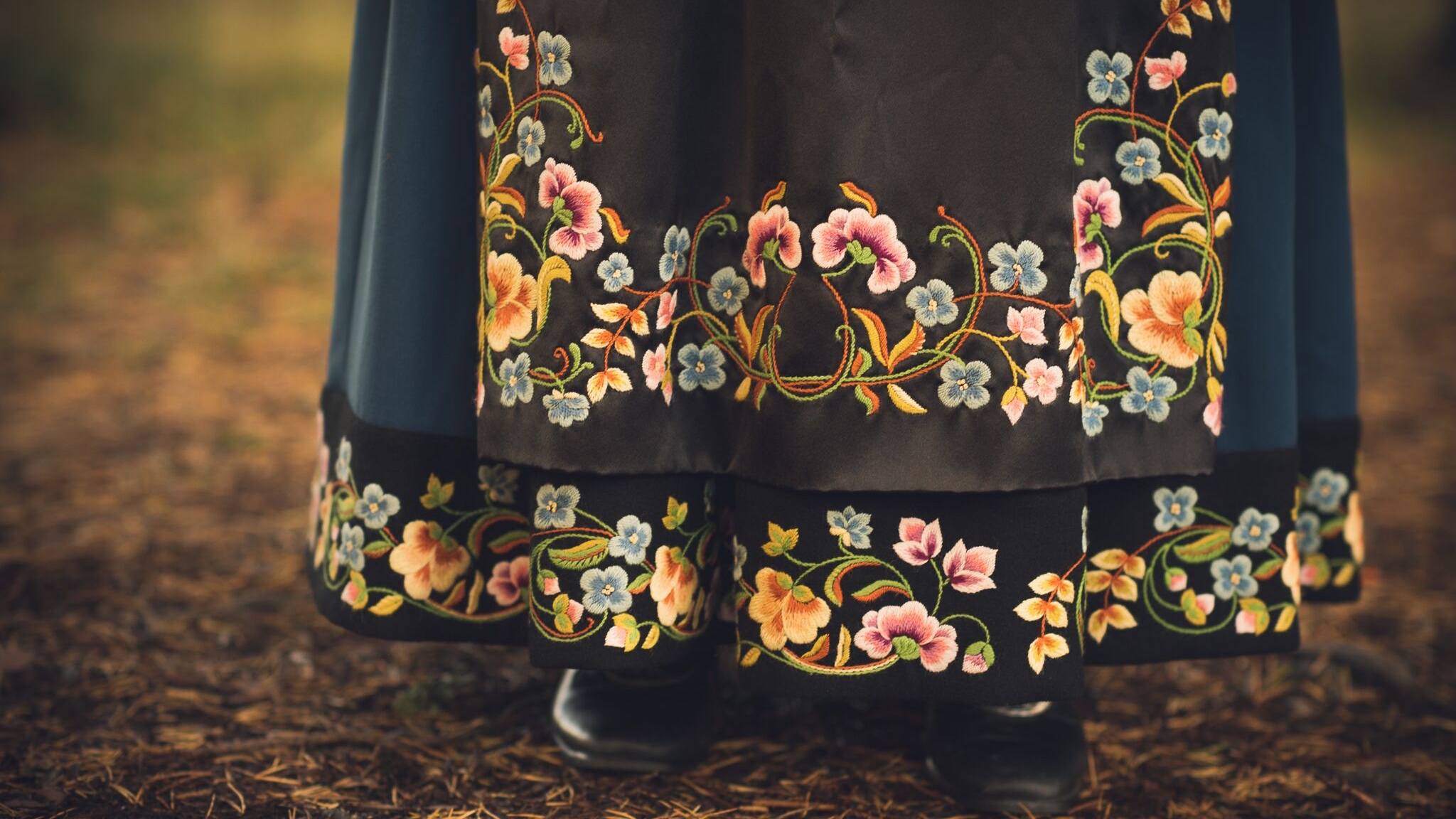 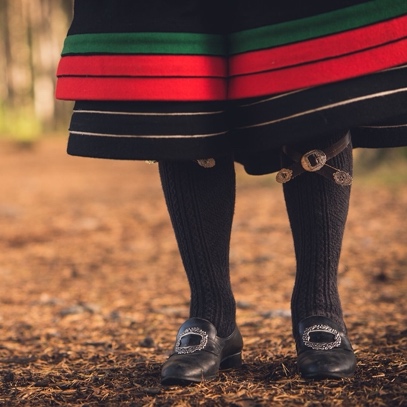 Finnes det fine og stygge bunader?
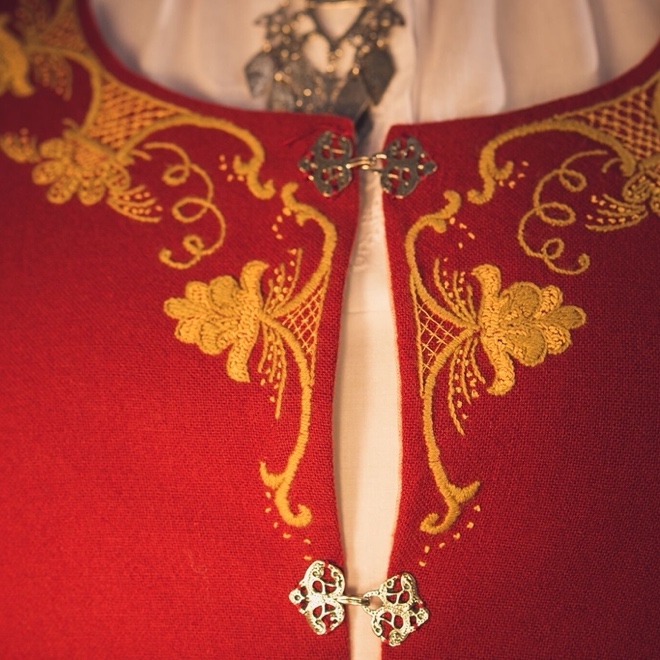 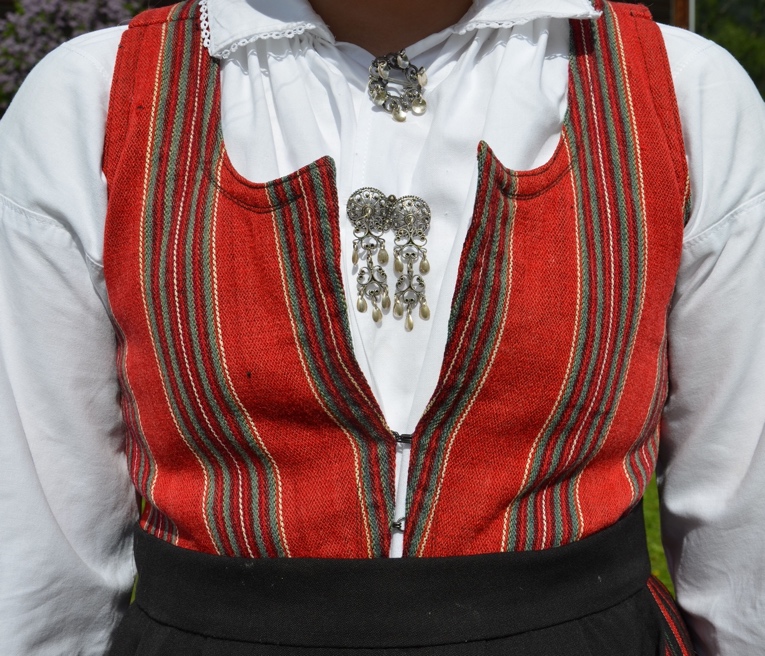 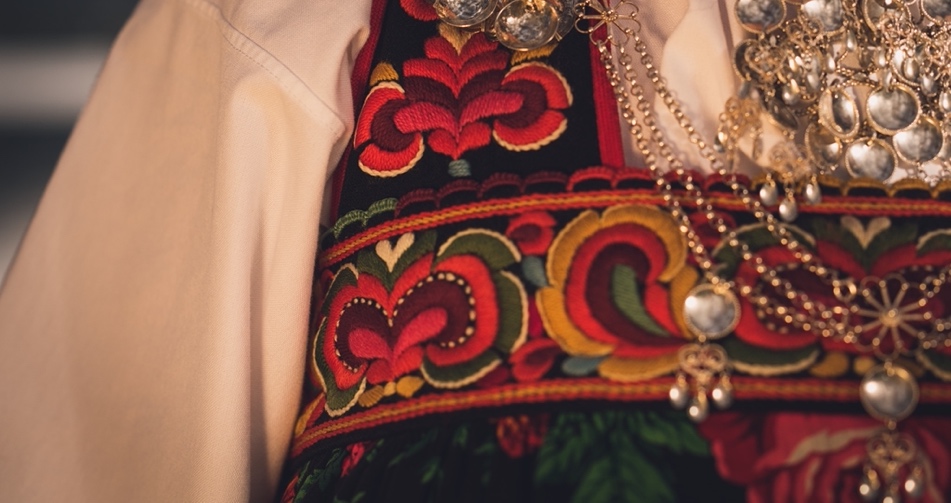 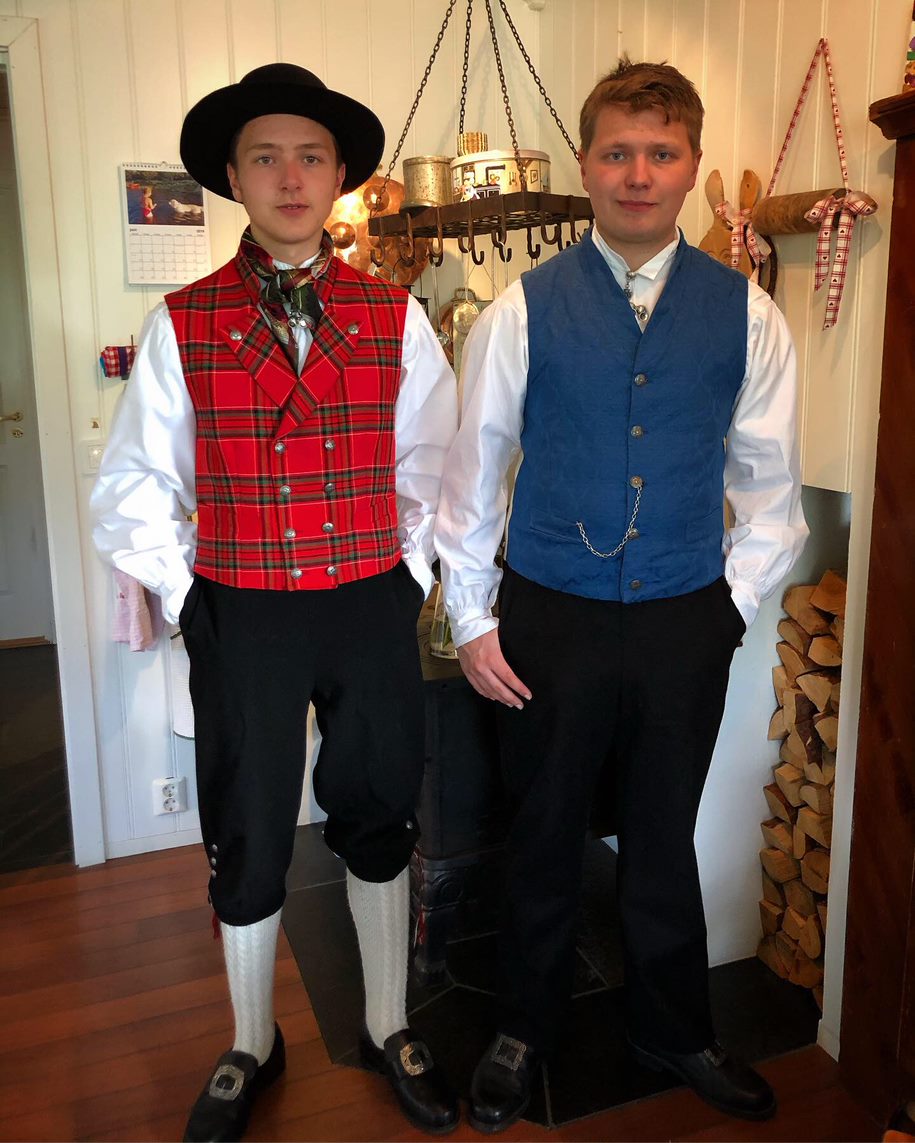 Bør gutter også få bunad til konfirmasjonen?
Er det noen regler for hva man kan gjøre eller hva man kan ha på seg når man er i bunad?
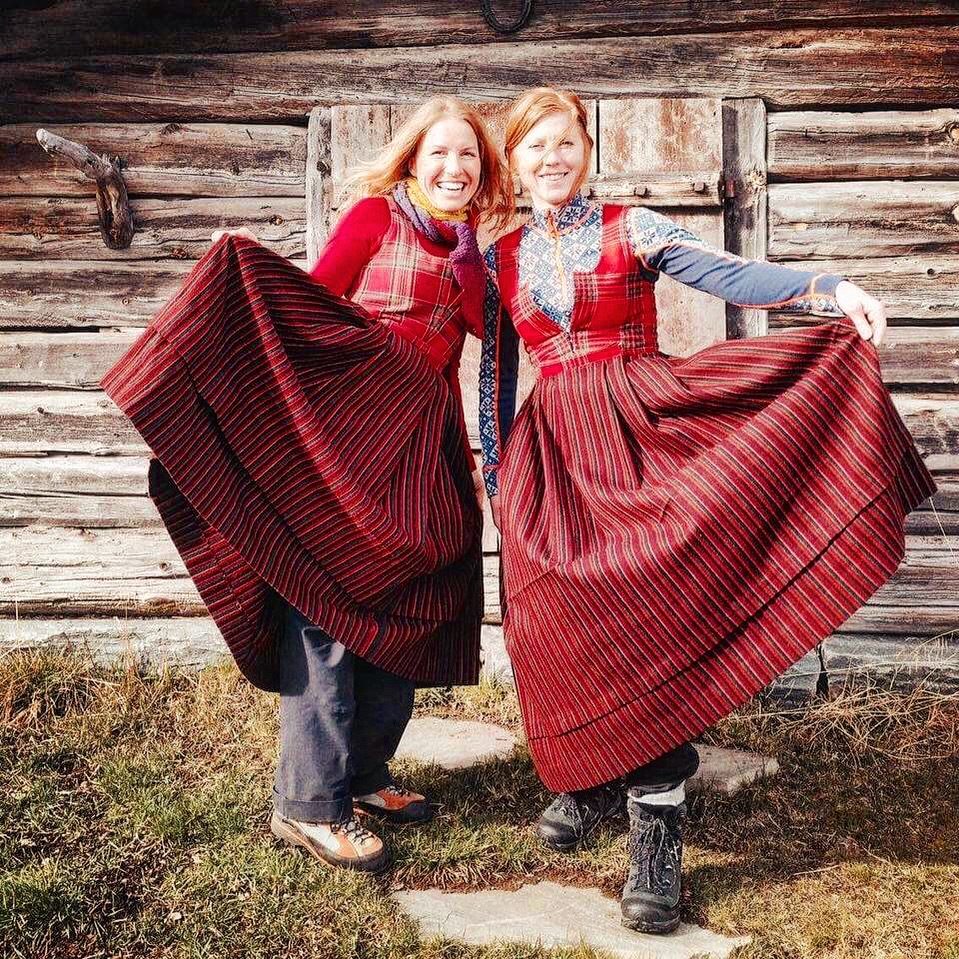 [Speaker Notes: Tips til lesing/bruk: http://www.ungdomslag.no/kva-skjer/artikkel/ein-bunad-for-alle/]
PRAKTISK ARBEID
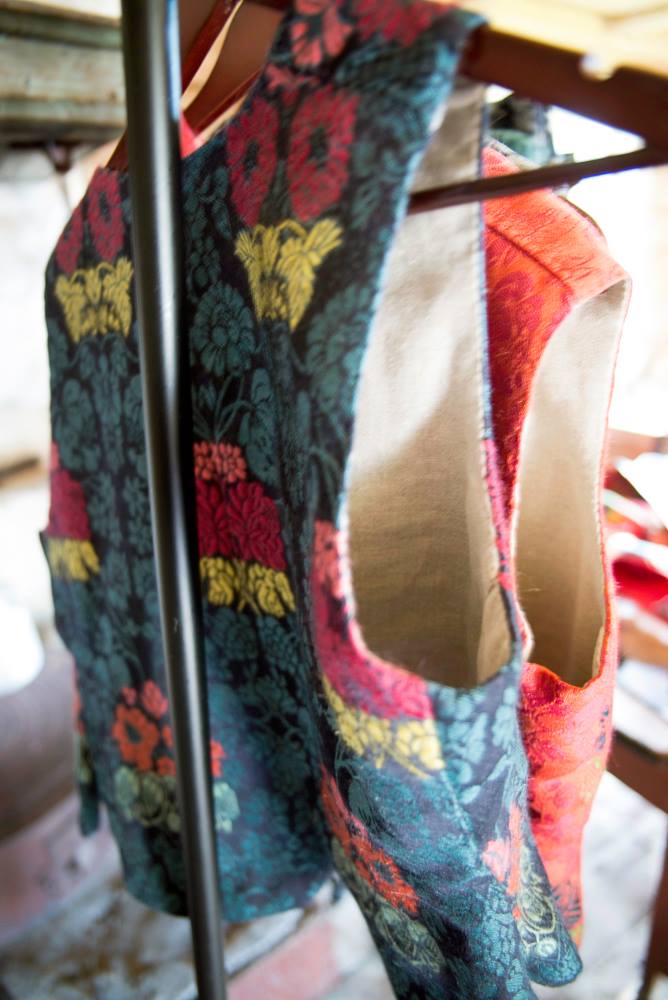 Lær en teknikk – skap noe selv
[Speaker Notes: På dette punktet kan det være nyttig å ta en pause fra presentasjonen og bruke tid på et praktisk arbeid.]
IMMATERIELL KULTURARV
Immateriell kulturarv er levende tradisjoner og tradisjonell kunnskap som blir overført mellom folk (Kulturrådet)
Håndverk
Musikk
Dans
Mattradisjoner
Ritualer
Muntlige fortellinger

Les om ulike former for immateriell kulturarv på Kulturrådet sin nettside.
[Speaker Notes: Tips til lesing/forberedelse: http://unesco.no/kultur/immateriellkulturarv/https://www.kulturradet.no/immateriell-kulturarvwww.immateriellkulturarv.no]
UNESCO
FN’s verdensomspennende organisasjon for utdanning, vitenskap, kultur og kommunikasjon.

2003: Konvensjon om immateriell kulturarv (UNESCOs liste over menneskehetens immaterielle kulturarv)
Sikre respekt for og øke bevisstheten omkring immateriell kulturarv.
Norge signerte konvensjonen i 2007.
2019: Én norsk oppføring på UNESCO si liste over immateriell kulturarv; Oselvarverkstaden
Arbeides med å få den norske bunadbruken på denne listen.
[Speaker Notes: Tips til lesing: https://www.immateriellkulturarv.no/bidrag/bunadbruk-i-norge/]
BÆREKRAFTIG BUNAD
Bærekraftig = noe som bærer seg økonomisk (Bokmålsordboka, Språkrådet, 2018)
Også: noe man kan leve av
Bærekraftig utvikling = utvikling som gir økonomisk vekst og bedre livsvilkår for menneskene uten å ødelegge naturressursene og miljøet. (Bokmålsordboka, Språkrådet, 2018)


På hvilken måte er bunaden bærekraftig?
[Speaker Notes: 1. Forklar begrepet bærekraftig2. Spør gruppa om de har noen tanker om på hvilken måte bunaden er bærekraftig.Bærekraftig bunad:
Et plagg som lever lenge – går i arv
Solide materialer som holder i lang tid
Engangsinvestering som gir glede i mange år]
NOMINASJON AV BUNAD TIL UNESCO
Det arbeides med å nominere den norske bunadbruken til UNESCO si liste over immateriell kulturarv

Film: Bunad på UNESCO
[Speaker Notes: Se film. Kan gjerne notere litt underveis.]
BUNADEN SI FRAMTID
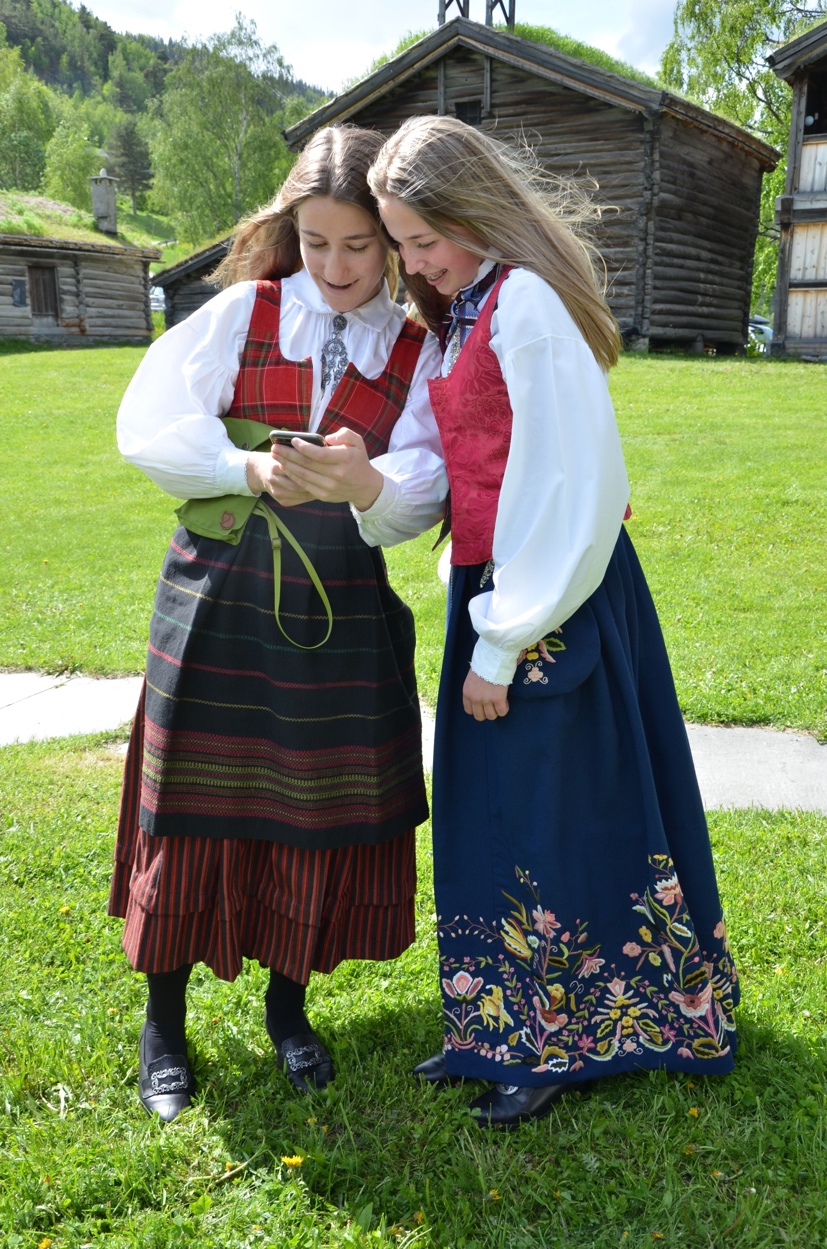 Les artikkelen:

Bunad også i fremtiden?
[Speaker Notes: 1. Diskuter spørsmålet,
2. Les artikkelen: Bunad også i framtiden?
Tips til ytterligere lesing: http://www.husflid.no/fagsider/bunad_folkedrakt/kulturarv_som_raknar_i_saumen/bunadens_verdi_boer_holdes_kjaer]
REFLEKSJON
Hva tror du vil skje med bunaden i framtiden?

Hvilken betydning kan det få at den norske bunadbruken kommer på UNESCO sin liste over immateriell kulturarv?

Hvorfor er bunaden så viktig for så mange, tror du?
[Speaker Notes: Diskuter og reflekter rundt spørsmålene.]
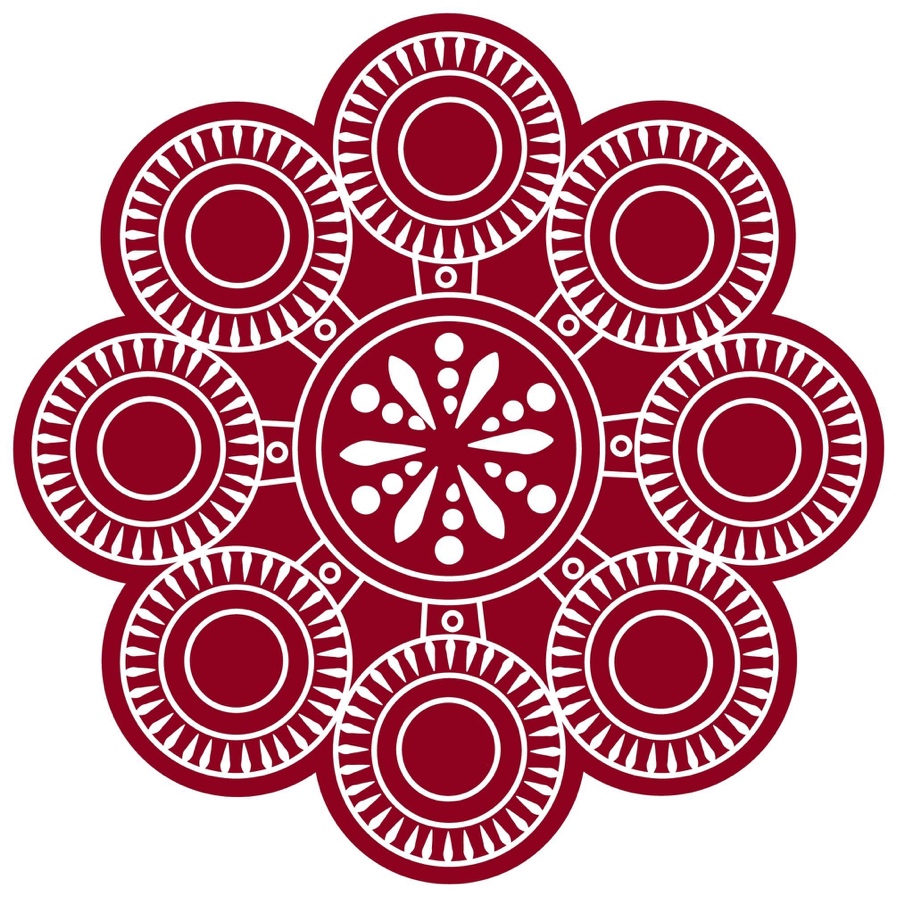 SAMARBEID
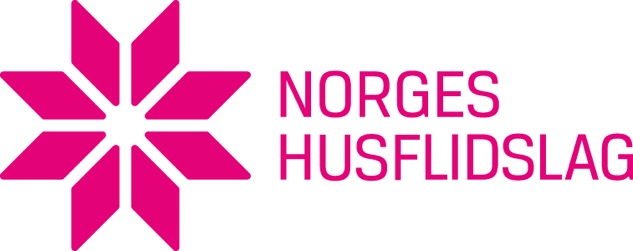 Fem organisasjoner samarbeider om å nominere den norske bunadbruken til UNESCO sin liste over immateriell kulturarv.
Disse organisasjonene står bak dette formidlingsopplegget, gjennom støtte fra Sparebankstiftelsen DNB.
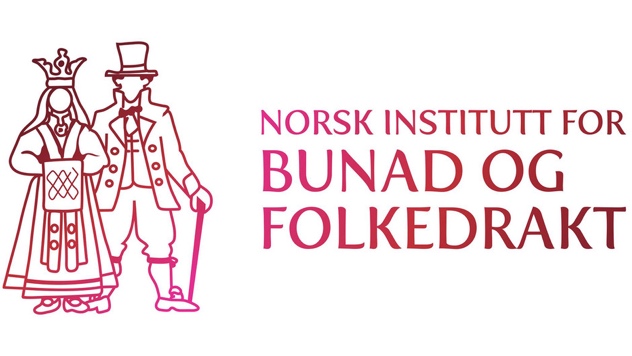 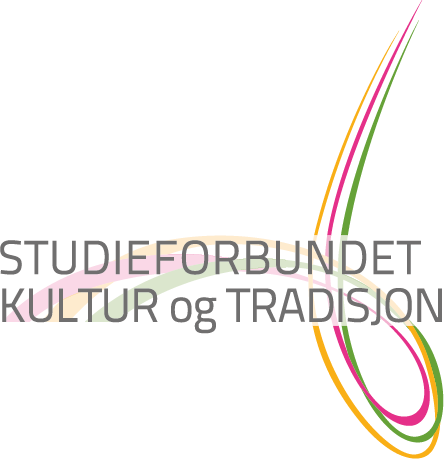 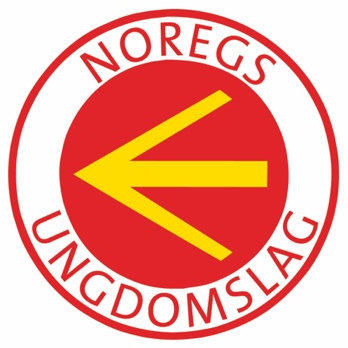 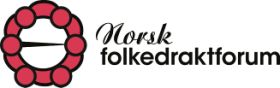 NYTTIGE LENKER
Fra serien Alt for Norge 
Deltakerne får bunader før feiring på 17. mai. Litt moro. Den viser hva kulturarven kan bety også for de utrnfor Norge, og hva, blant annet, gjør at en bunad ikke er bare en kjole. 
https://www.youtube.com/watch?v=_KpHAOg47Y8 
https://www.youtube.com/watch?v=9Sx0Wr-uT0s 

Fra Husfliden 
Litt svulstig om hva en bunad betyr når den skal plukkes ut for en konfirmant, men... Håndverksperspektiv. 
https://www.youtube.com/watch?v=BseBmLIm15w 

Oppskrifter og instruksjon til grindvevde plukkbånd
http://www.husflid.no/fagsider/vev_og_tekstil/plukkbaand_paa_grindvev
Knyting av hosebånd 
https://www.youtube.com/watch?v=lvBgjBWCimM 
https://www.youtube.com/watch?v=6uW9H2AtlDI 
Fletting/fingring av hosebånd 
https://www.youtube.com/watch?v=zw00Y6Hqi5Q 
https://www.youtube.com/watch?v=kiWUN_kMivw 
https://www.youtube.com/watch?v=Ba8sxIcxLzg 
https://www.youtube.com/watch?v=sbk67kipZXQ 
Veve bunadsbånd 
https://www.youtube.com/watch?v=ooQfL0U6eYU 
https://www.youtube.com/watch?v=KJG8EF6pQGA&list=PLEFFm8qK9DqgNGz6XOQqTBO6sZG_Pp1to 
https://www.youtube.com/watch?v=AvBY2zIWW54 
https://www.youtube.com/watch?v=uphEU2kqh0U 
Fletting av hårbånd 
https://www.youtube.com/watch?v=BbwrVQjM9Ko
Fra Magasinet Bunad 
Stryking av bunadsskjorte: 
https://www.youtube.com/watch?v=51TGeYOeTqk 

Hvordan ta på bunad 
https://www.youtube.com/watch?v=dz0K6NFi2pI 

Hva er det med Norge og bunad? 
https://www.youtube.com/watch?v=3E6M3i7IR1k 
 
Knyting av tørkle 
https://www.youtube.com/watch?v=hEBR6q25uSU 
https://www.youtube.com/watch?v=2eNOhMczyoQ
Hodeplagg 
https://www.youtube.com/watch?v=kS_nInPpP6Y 

Hvordan knyte 
https://www.youtube.com/watch?v=2tUcDYf5WMo 

Setesdal 
https://www.youtube.com/watch?v=tFMmUxkW8wk  

Vest-Agder 
https://www.youtube.com/watch?v=5Bbu4dA6c6g 

Stivatørkle til råndastakk 
https://www.youtube.com/watch?v=_mfdRUeopMQ
Ymse videoer fra Norsk Flid Husfliden Kristiansand 
https://www.youtube.com/channel/UC1nc3siezNQ-k-7gQcut2Cg 

Bunadshjelpen, Hvordan vaske skjorta 
https://www.youtube.com/watch?v=sf3t8FGKoAA 

Hvordan få av flekker på skjorta 
https://www.youtube.com/watch?v=B-jVdJ-GGjQ 

Sølvpuss 
https://www.youtube.com/watch?v=B-jVdJ-GGjQ 
https://www.youtube.com/watch?v=pxs4cjWzJF0 

Plassering av sølje 
https://www.youtube.com/watch?v=bU7eK1HIm9w
Pussing av sko 
https://www.youtube.com/watch?v=q1j5-xZDbxw 

Oversikt over ymse videoer fra Magasinet Bunad 
https://www.youtube.com/channel/UC7aLrKMn5QCoTvu5yz_0iYg 

Sminke til bunaden 
https://www.youtube.com/watch?v=pG9BWV-bMfM 

Bunadsstyling herre 
https://www.youtube.com/watch?v=yXU8zQno4Ck 

Oppbevaring av bunaden 
https://www.youtube.com/watch?v=9JYJEq-igOs
KILDER
Tekst:- Rossing, C. (2016). Nasjonalromantikken lever i folkedraktene. Aftenposten HISTORIE (4), s.26-33. - Rudrud, C. Bunad også i fremtiden? Dag og Tid
Nettsider:http://unesco.no/kultur/immateriellkulturarv/ https://www.immateriellkulturarv.no https://www.kulturradet.no/immateriell-kulturarv http://www.ungdomslag.no/kva-skjer/artikkel/ein-bunad-for-alle/ https://www.youtube.com/watch?v=LE6mvI9hWZc&t=3s http://www.husflid.no/fagsider/bunad_folkedrakt/kulturarv_som_raknar_i_saumen/bunadens_verdi_boer_holdes_kjaer https://lesesenteret.uis.no/article.php?articleID=82964&categoryID=13439 
Bilders.2: Jenter i bunad, Sørlie-Nordnes, Åsne  (2019)s.4: Hauknes, Solveig B. (2018), Kveen, Torunn Elise (2019), Nordås, Åshild M. (2013), Vatnehol, Rita S. (2010)s.6: Jenter i bunad 2, Sørlie-Nordnes, Åsne  (2019)s.7: Bunadstrømper, Før, Anne Marte (2016)s.8: Solbriller, Hauknes, Solveig B. (2018)s.9: Flagg, Hauknes, Solveig B. (2018)s.10: Joggesko, Ølmheim, Hedvig O. (2019)s.11: Nordlandsbunad, Før, Anne Marte (2016)s.12: Drikkeflaske, Hauknes, Solveig B. (2018), Burger, Vatnehol Rita S. (2015)s.13: Hodeplagg, Før, Anne Marte (2016)s.14: Bunadsko, Vatnehol, Svein Are S. (2008)s.15: Før, Anne Marte (2016), Kveen, Torunn Elise (2019), Kveen, Torunn Elise (2019)s.16: Gutar i bunad, Kveen, Torunn Elise (2019)s.17: Fjelltur, Kveen, Torunn Elise (2019)s.18: Bunadliv, Før, Anne Marte (2016)s.23: Mobil, Kveen, Torunn Elise (2019)